mgma Louisiana | MGMA MISSISSIPPISOUTHERN SUMMER CONFERENCE2023 Hot COMPLIANCE TOPICS FOR PHYSICIAN PRACTICESAUGUST 17, 20239:00-10:00 A.M.
Clay J. Countryman 
Breazeale, Sachse & Wilson, L.L.P.
Clay.Countryman@bswllp.com 
225.381.8037
1
Focus of Presentation
Discussion of hot compliance topics and trends involving physician practices in 2023
Healthcare Fraud enforcement, recent cases and settlements
Compliance operational issues
HIPAA and Data Privacy emerging compliance issues
2
The Stark Law, 42 U.S.C. 1395nn
General Overview
Prohibits a physician from making referrals for certain designated health services (DHS) payable by Medicare to an entity with which the physician (or an immediate family member) has a financial relationship, unless an exception applies.
Prohibits the entity from submitting a claim to Medicare (or another individual or payer) for those referred DHS.
 A claim that is made in violation of the Stark Law may make it false or fraudulent, creating liability under the civil False Claims Act.
3
The Stark Law
Designated Health Services (“DHS”)
Clinical laboratory services.
Physical therapy services
Occupational therapy services
Outpatient speech-language pathology services.
Radiology and certain other imaging services.
Radiation therapy services and supplies.


Durable medical equipment and supplies.
Parenteral and enteral nutrients, equipment, and supplies.
Prosthetics, orthotics, and prosthetic devices and supplies.
Home health services.
Outpatient prescription drugs.
Inpatient and outpatient hospital services.
4
The Anti-Kickback Statute, 42 U.S.C. 1320a-7b(b)
General Overview
Criminal statute that requires intent of an illegal inducement.
Prohibits the knowing and willful offer, solicitation, payment or receipt of remuneration to induce or reward the referral of business reimbursable under any of the Federal health care programs.
Also prohibits the payment of remuneration intended to induce or reward the purchasing, leasing or ordering of, or arranging for or recommending the purchasing, leasing, or ordering of, any service or item reimbursable by any Federal health care program. 
 Key safe harbors for physician compensation arrangements: 
Personal services and management contracts, 42 CFR 1001.952(d) 
Employment safe harbor, 42 CFR 1001.952(i)
5
Physician Practice Compliance Operational Challenges
Workforce shortage and related issues
Billing and coverage requirements of Medicare, Medicaid and other third-party payers
Obligation to report and refund identified overpayments
6
Compliance:  Workforce Shortage Issues
Increased use of Non-Physician Practitioners (Nurse Practitioners, Physician Assistants)
Impact on recruiting (and retaining) Physicians and Non-Physician Practitioners
Private equity investors purchasing physician specialty groups
Enforcement of Non-Compete and Non-Solicitation Agreements
7
Compliance: Billing Under Correct Provider Numbers
Diagnostic Imaging Associates, LLC – (March 20, 2023)
Acute care hospital paid $2,002,052 to resolve allegations of violating the Federal False Claims Act.
Hospital had billed Medicare and Medicaid under a radiology group’s provider number for both the professional services provided by the radiology group and the technical services provided by an outpatient cancer screening facility.
8
Compliance Challenges:  CMS Proposed Changes to Overpayment Refund Rules
Current Refund Rules:   Providers must use “reasonable diligence” to determine whether they received an overpayment.
CMS Proposed Change:  Replace the “reasonable diligence” standard with a “knowledge” standard, meaning providers would be required to return Medicare overpayments within 60 days having actual knowledge or being in reckless disregard or deliberate ignorance of the existence of the overpayment. 
Concern is that providers would have an increased risk of incurring False Claims Act liability risk for overpayments that are known to exist, but cannot be quantified within 60 days.
9
Healthcare Fraud Enforcement Trends
Group of hospital systems paid over $29 million to settle False Claims Act Allegations (May 2023)
Provision of mid-level providers to physician practices at no cost or below fair market value
Village Home Care, CEO, and Doctors paid $490,000 to resolve FCA allegations (May 2023)
Based on medical director and sublease agreements
Insite Digestive Healthcare, paid $1.7million to settle CMPL claims (June 2023)
Billed for services by non-physician practitioners that were not credentialed with Medicare and Medicaid
10
Healthcare Fraud Enforcement Trends in 2023
Missouri and Texas Physicians and Medical Practices Agree to Pay Over $525,000 to Settle Kickback Allegations Involving Laboratory Testing
Justice Department Files False Claims Act Complaint Against Laboratory Companies and Their Owner
California Skilled Nursing Facility and Management Company Agree to Pay $3.825 Million to Settle Allegations of Kickbacks to Referring Physicians
11
Healthcare Fraud Enforcement Trends in 2023
St. Francis Health System paid $36.5 million to settle alleged Anti-Kickback and Stark Law vilolations (June 2023)
Payments made to orthopedic surgeons based on the volume and value of referrals
Surgery Center at Health Park, LLC (June 2023) paid $1,197,000 for allegedly violating the Civil Monetary Penalties Law
Illegal remuneration in the form of additional ownership shares in a surgery center
12
2023 HIPAA Enforcement Trends
Failure to Enter into BAAs
Lack of Access Controls and Monitoring
Unauthorized Disclosures on Websites and Social Media
Loss or Theft of Unencrypted Laptops and Other Devices
13
HIPAA Enforcement Trends in 2023
Losing PHI
Improper Disposal of PHI
Use of Insecure Applications and Software
Cybersecurity Incidents
Failure to Perform Complete and Accurate Security Risk Assessments
Individual Rights Violations (access)
14
QUESTIONS?
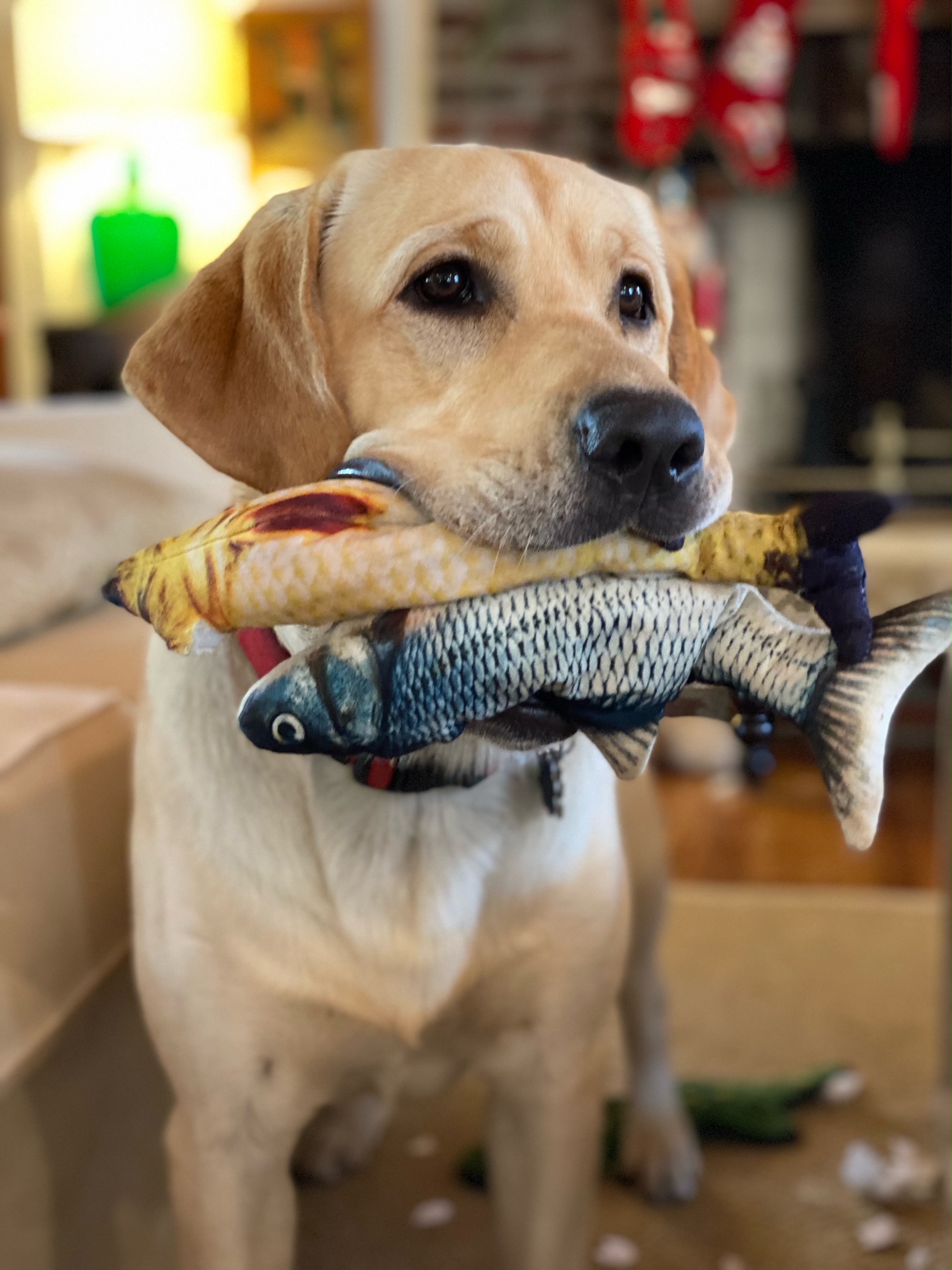 Clay J. Countryman, J.D.
Partner
Breazeale, Sachse & Wilson, LLP
Clay.countryman@bswllp.com
15